Úvod do sociální politiky
VOŠ JABOk / 1. ročník / LS 2019
STRUKTURA VÝUKY SOCIÁLNÍ POLITIKY :
Úvod do sociální politiky – LS 1. ročník (společný základ)
Obory sociální politiky I – ZS 2. ročník (sociální pracovníci)
Obory sociální politiky II - LS 2. ročník (sociální pracovníci)
Mezinárodní sociální politika – ZS 3. ročník (sociální pracovníci)
Cíle předmětu:
1. úvod do sociální politiky
Definice pojmů sociální politika, sociální událost, sociální vyloučení, sociální zabezpečení (vč. základní struktury soc. zabezpečení v ČR)
Subjekt x objekt soc. politiky
Cíle, předmět a základní principy soc. politiky
Sociální doktríny soc. politiky
Funkce soc. politiky
Nástroje soc. politiky
Vztah soc. politiky a soc. práce, interdisciplinární souvislosti
2. historické souvislosti sociální politiky
Obecně o genezi sociální politiky (geneze sociálněpolitických myšlenek a institucí)
Starověké civilizace
Středověk a sociální poslání církve
Sociální politiky na území Rakouska-Uherska
Rozvoj sociální politiky ve 20. století
Sociální reforma
3. Sociální stát, jeho pojetí, historie, krize, typologie
Pojetí a východiska soc. státu
Historie soc. státu
Typologie soc. státu
Krize soc. státu
Reakce – neoliberalismus
4. Sociální práva a jejich vymezení v lidskoprávních dokumentech
Mezinárodní rámec pro formulaci cílů
Základní lidská práva
Evropský rámec sociálně-politických cílů
Sociální práva občanů
5. Ekonomické souvislosti sociální politiky, státní rozpočet:
Financování sociální politiky
Veřejné rozpočty
Státní rozpočet – příjmy x výdaje, sociální solidarita, redistribuce
6. nezaměstnanost
Definice, dělení, příčiny nezaměstnanosti
Míra nezaměstnanosti
Typy nezaměstnanosti
Znevýhodněné skupiny na trhu práce
Důsledky nezaměstnanosti
7. chudoba
Definice, dělení, míra, příčiny
Negativní důsledky nezaměstnanosti
Státní politika zaměstnanosti
Povinná literatura:
Krebs, Vojtěch a kol. Sociální politika. 6. vydání. Praha: Wolters Kluwer, 2015.
TOMEŠ, Igor. Úvod do teorie a metodologie sociální politiky. Praha: Portál, 2010.
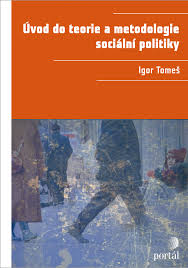 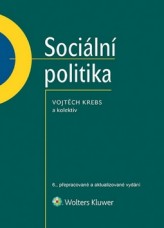 doporučená literatura:
BUCHTOVÁ, Božena a kol. Nezaměstnanost. Psychologický, ekonomický a sociální problém. Praha: Grada, 2013.
COLLIER, Paul. Miliarda nejchudších. Praha, Vyšehrad, 2009.
HARRINGTON, Austin a kol. Moderní sociální teorie. Praha, Portál, 2006.
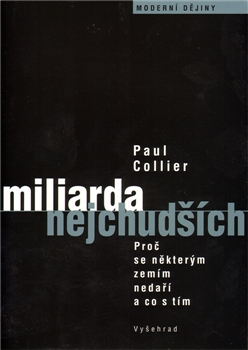 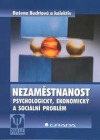 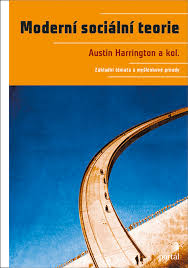 doporučená literatura:
MAREŠ, Petr. Sociologie nerovnosti a chudoby. Praha, SLON, 1999.
PEKOVÁ, Jitka, Jaroslav PILNÝ a Marek JETMAR. Veřejná správa a finance veřejného sektoru. 3., aktualiz. a rozš. vyd. Praha: ASPI, 2008.  
POTŮČEK, Martin a Iveta RADIČOVÁ, ed. Sociální politika v Čechách a na Slovensku po roce 1989. Praha: Karolinum, 1998.
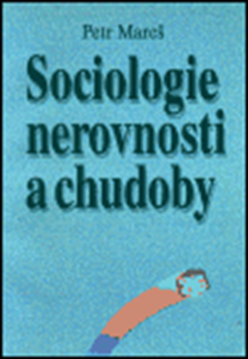 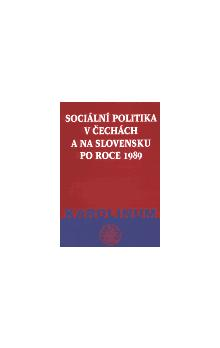 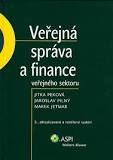 doporučená literatura:
RÁKOSNÍK, Jakub a Igor TOMEŠ. Sociální stát v Československu: právně-institucionální vývoj v letech 1918-1992. Praha: Auditorium, 2012.
SKOVAJSA, Marek. Občanský sektor. Praha: Portál, 2010.
VEČEŘA, Miloš. Sociální stát: východiska a přístupy. 2., upravené vyd. Praha: Sociologické nakl., 2001. Studijní texty (Sociologické nakladatelství), sv. 4.  
VODIČKA, Karel a Ladislav CABADA. Politický systém České republiky: historie a současnost. 3., aktualiz. a rozš. vyd. Praha: Portál, 2011.
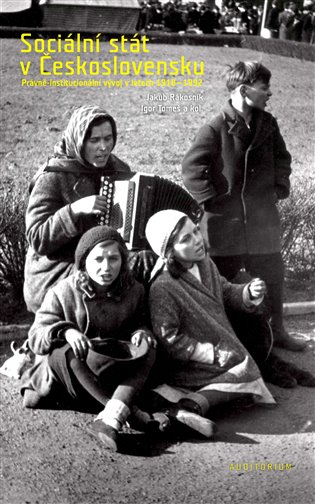 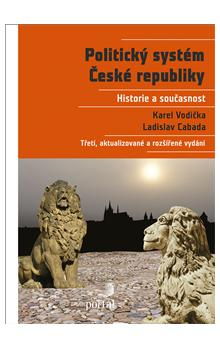 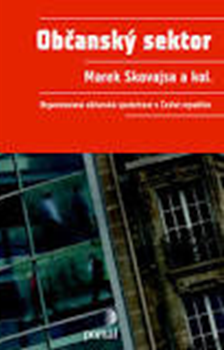 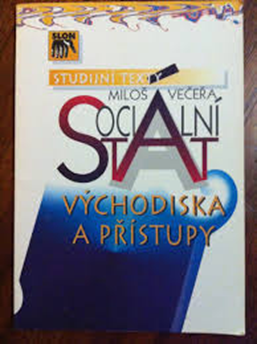 Legislativa:
Ústava České republiky – ústavní zákon č. 1/1993 Sb.
Listina základních práv a svobod – č. 2/1993 Sb.
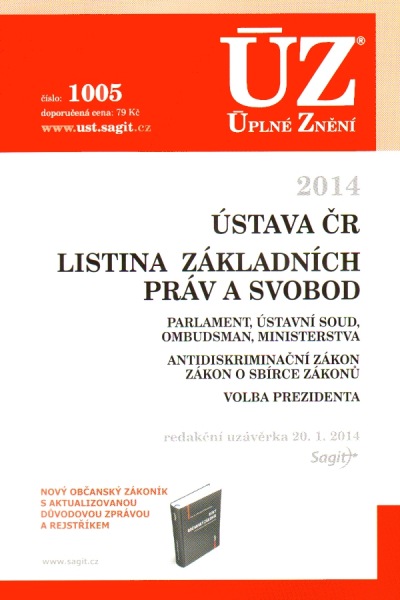 Internetové zdroje:
Ministerstvo práce a sociálních věcí - www.mpsv.cz
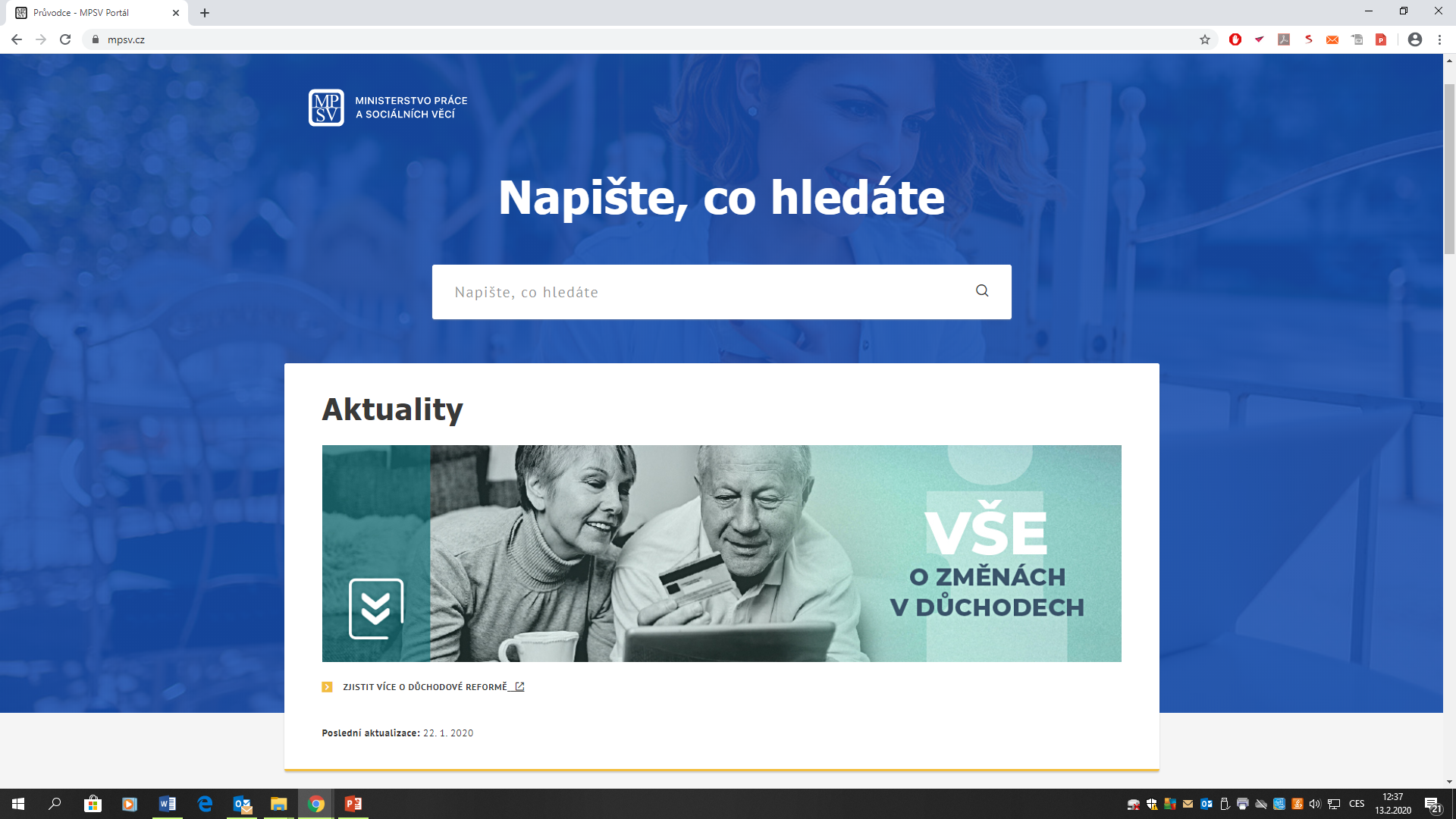 Internetové zdroje:
Ministerstvo financí - www.mfcr.cz  - informace ke státnímu rozpočtu
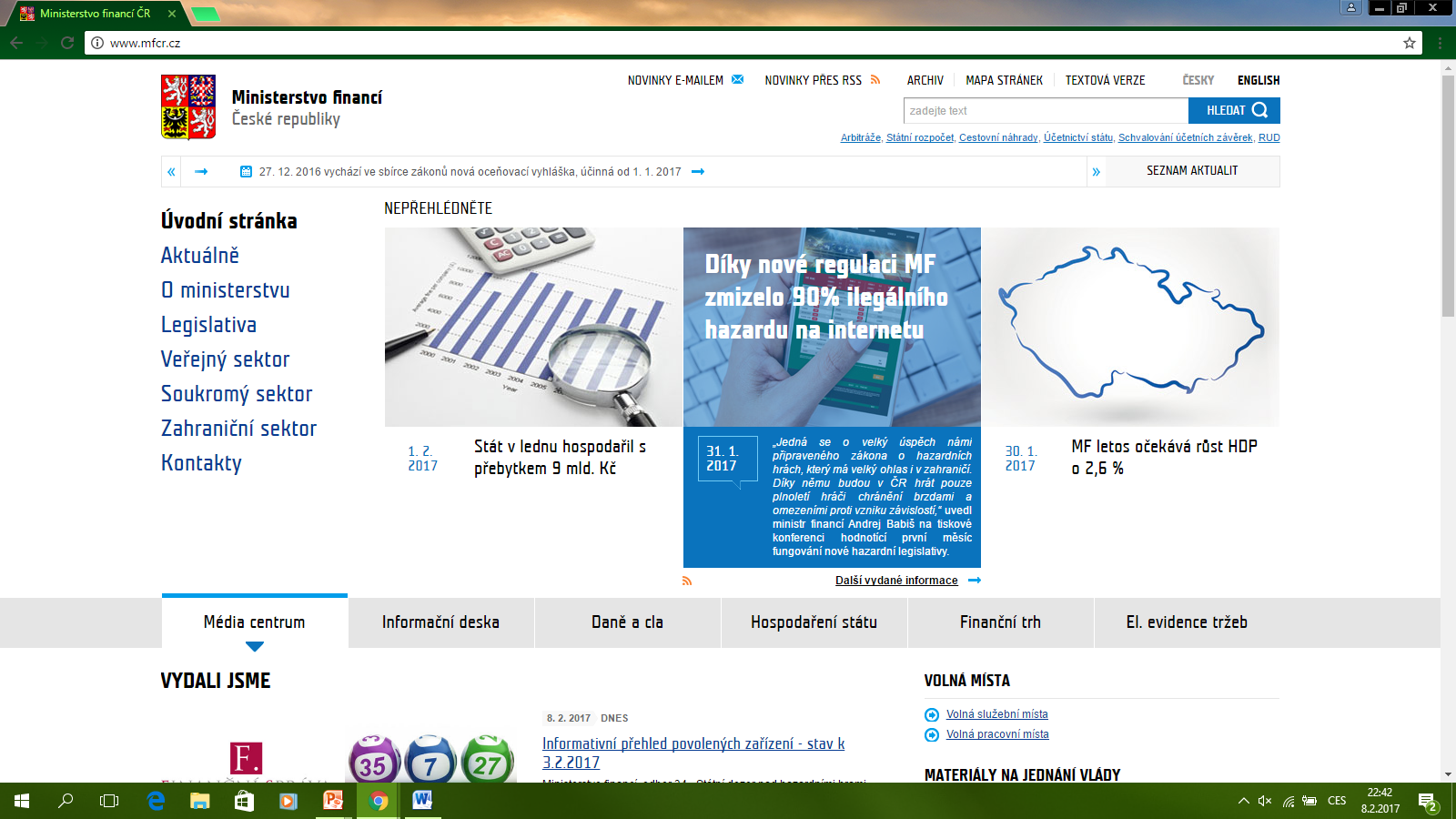 Internetové zdroje:
Portál veřejné správy – portal.gov.cz
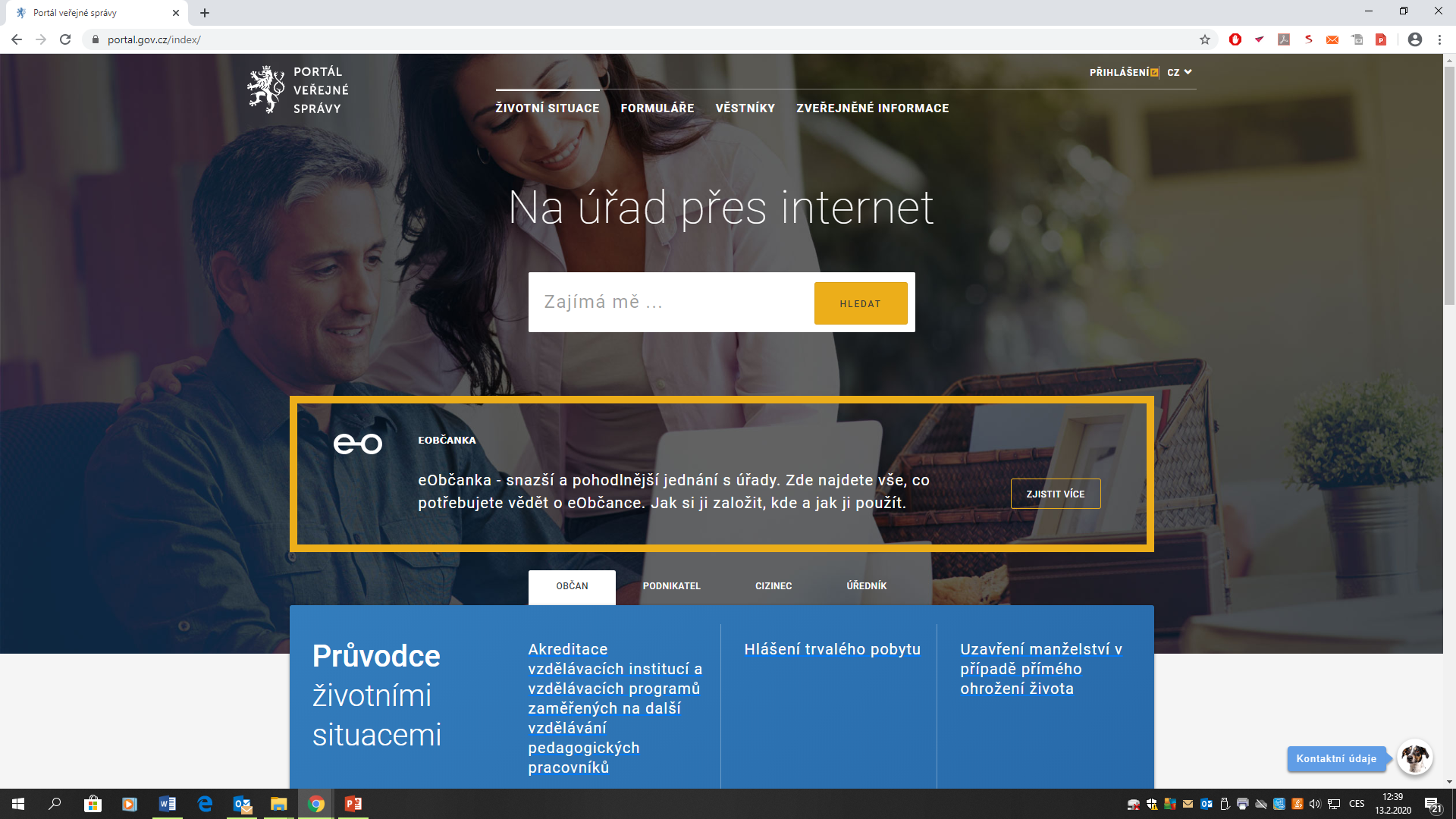 Požadavky k absolvování předmětu: